История создания Вооруженных Сил России
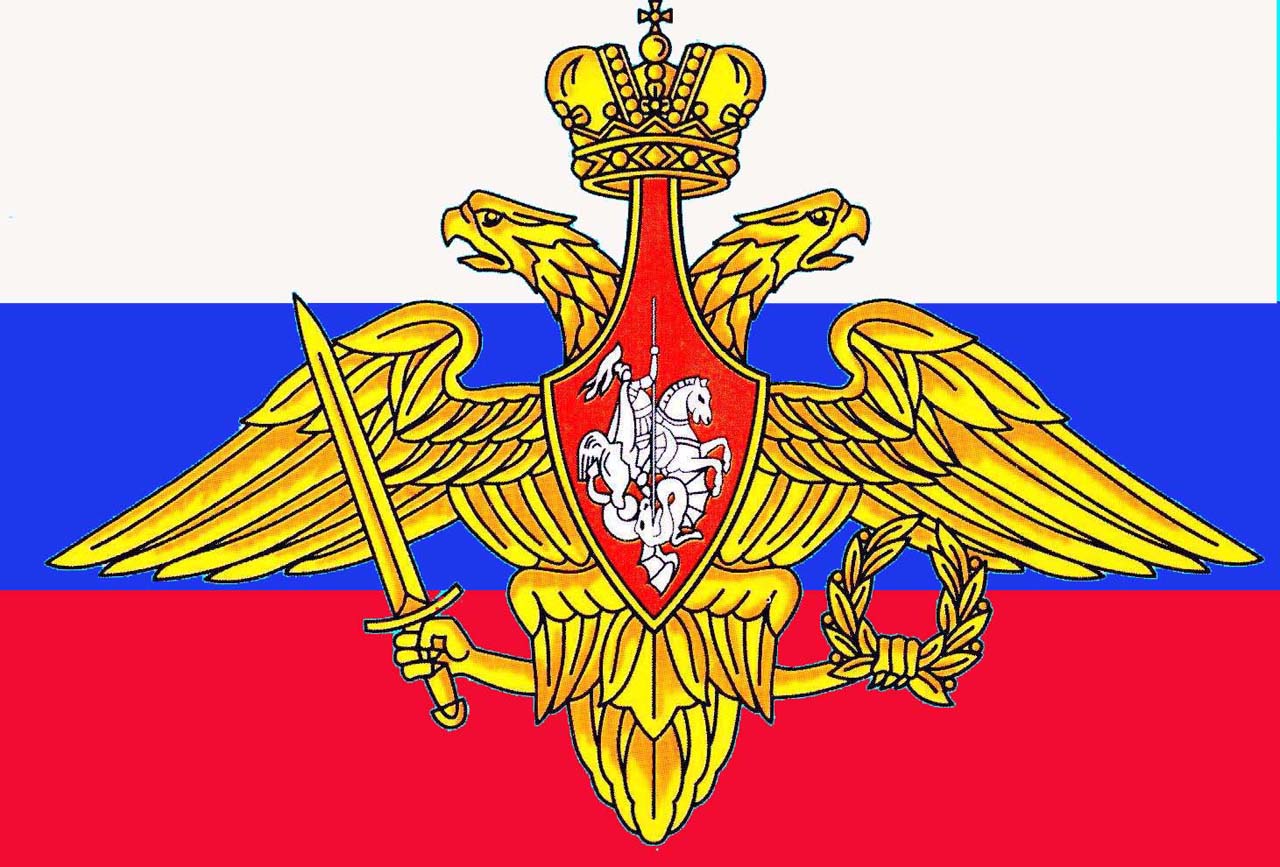 Организация войска у восточных славян
Из книги византийского писателя Маврикия о воинах славянах
Сражаться со своими врагами они любят в местах, поросших густым лесом, в теснинах, на обрывах. С выгодой для себя пользуются засадами, внезапными атаками, хитростями, и днем и ночью, изобретая много способов. Опытны они также и в переправе через реки, превосходя в этом отношении всех людей. Мужественно выдерживают они пребывание в воде, так что часто некоторые из числа остающихся дома, будучи застигнуты внезапным нападением, погружаются в пучину вод.
Каждый вооружен двумя небольшими копьями, некоторые имеют щиты, прочные, но трудно переносимые. Они пользуются также деревянными луками и небольшими стрелами, намоченными особым для стрел ядом, сильнодействующим. Все это они мастера делать разнообразными придумываемыми ими способами, с целью заманить противника.
Выделите основные приемы ведения боя славянами.
 В чем состояло вооружение воина-славянина?
Организация войска у восточных славян
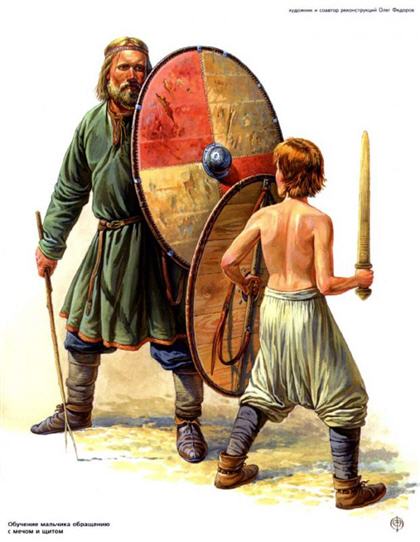 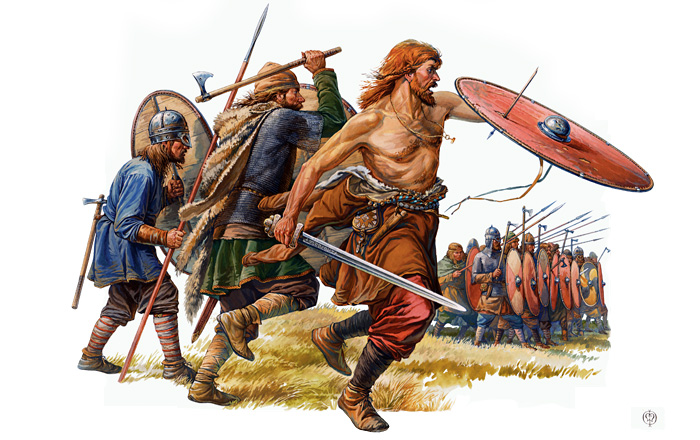 Военная организация в Древней Руси
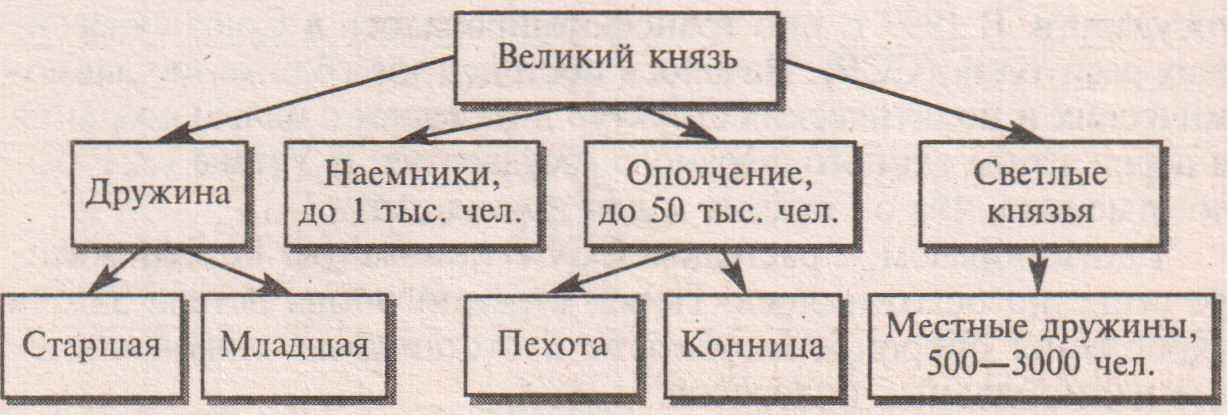 Князь – военный вождь в Древней Руси
Дружина – профессиональное войско, подчинявшееся князю
Бояре – старшие дружинники, советники князя
Отроки, гриди – младшие дружинники, слуги князя
Вои – рядовые воины-ополченцы
Военная организация в Древней Руси
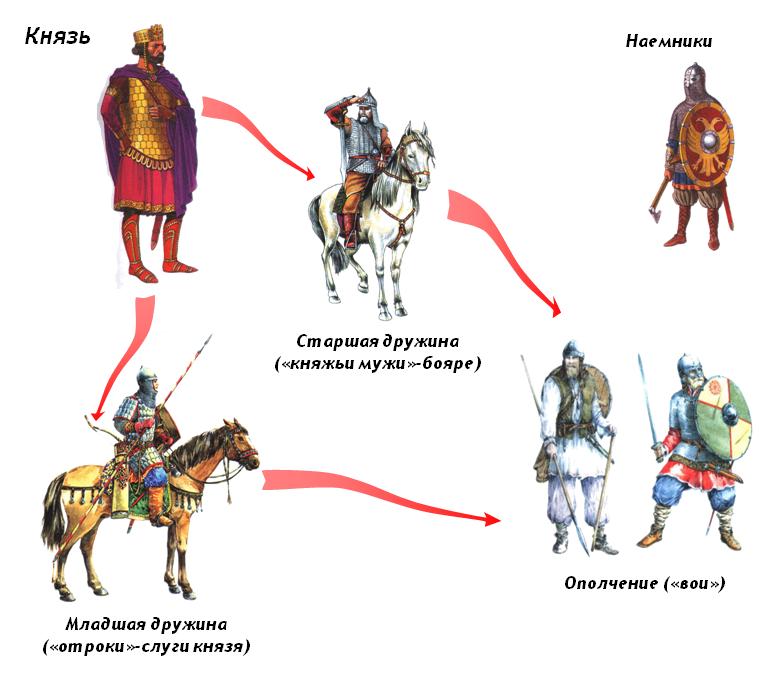 Боевой порядок в Древней Руси
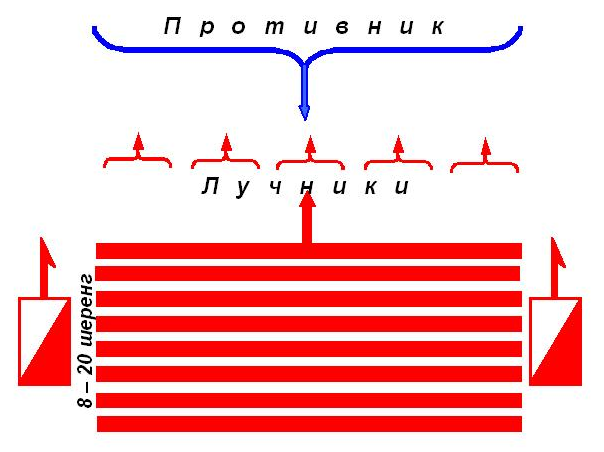 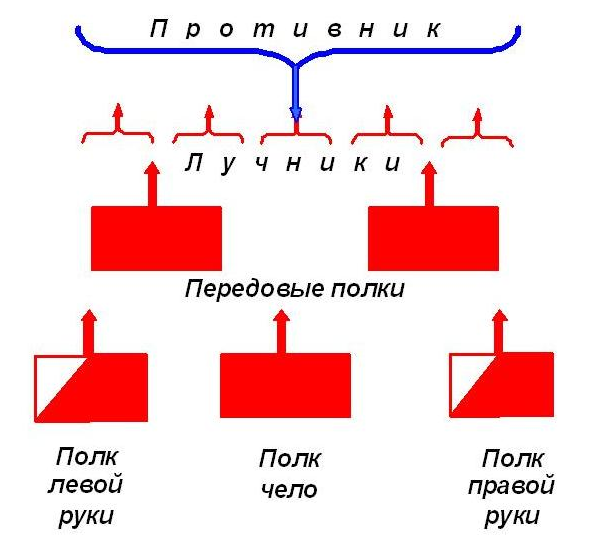 «Стена», Х век
«Полчный ряд», ХI - XII век
Войско Древней Руси
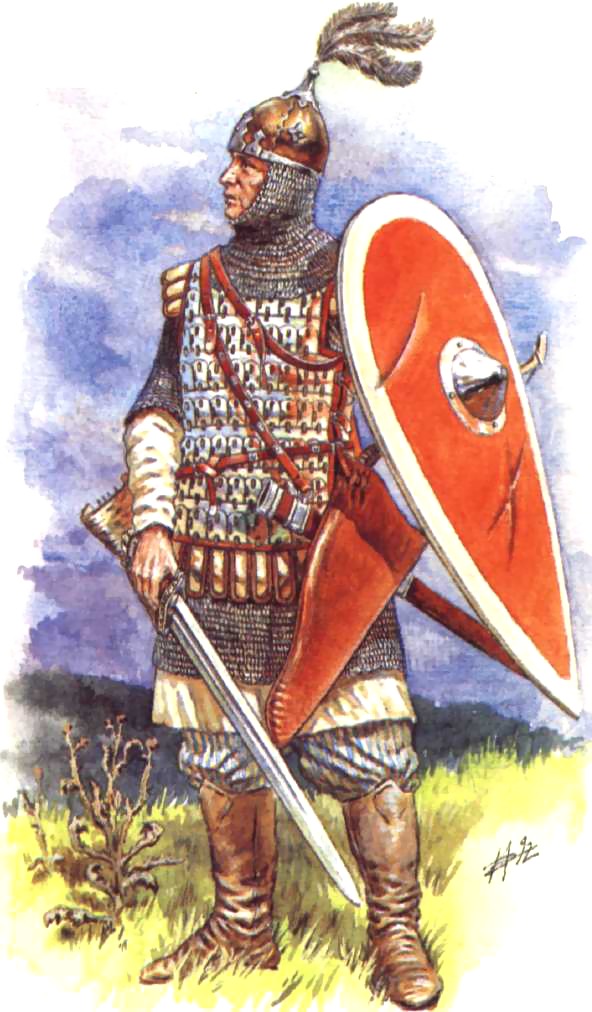 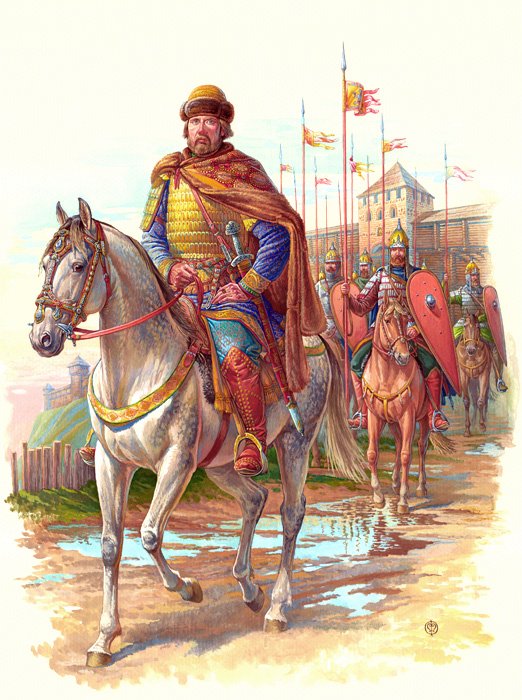 Конница
Пехота
Защитное вооружение древнерусских воинов
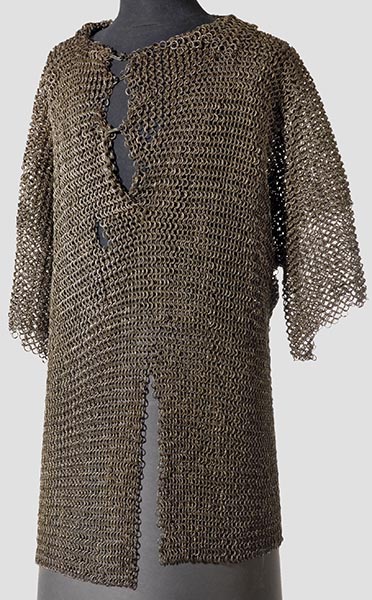 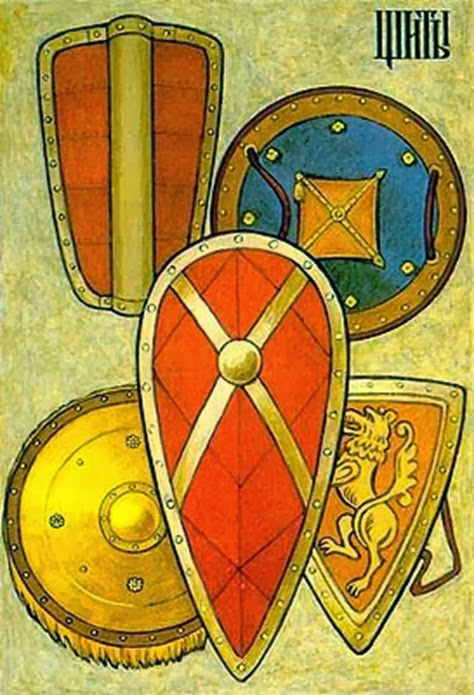 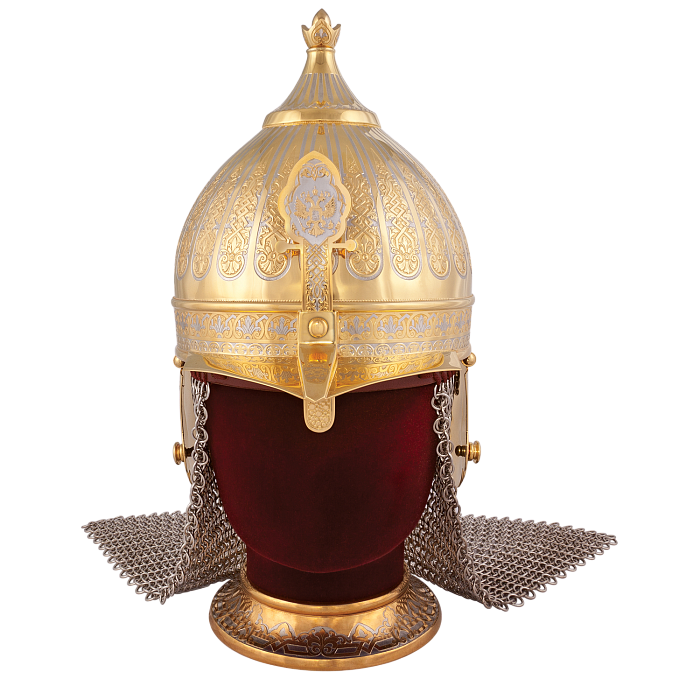 Шлем с бармицей
Кольчуга
Щиты
Оружие древнерусских воинов
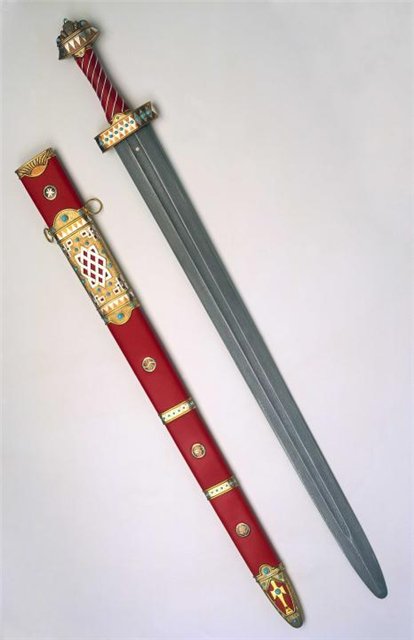 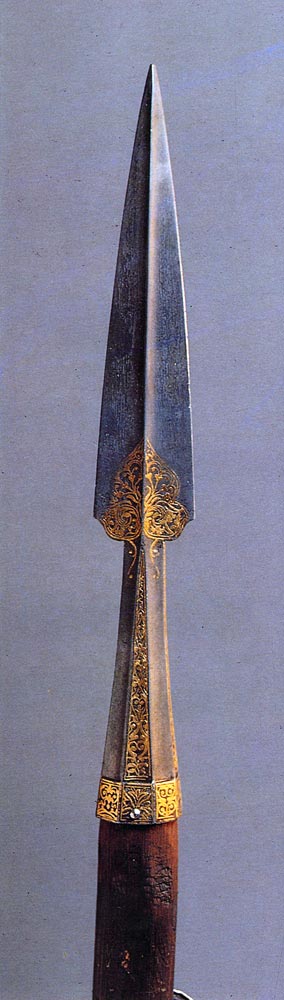 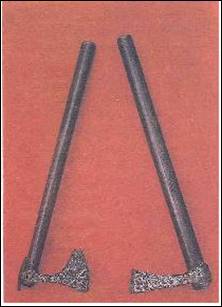 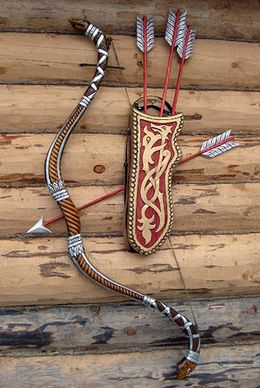 Боевые топоры
Меч с ножнами
Лук со стрелами
Копье
Русское военное искусство XIII века
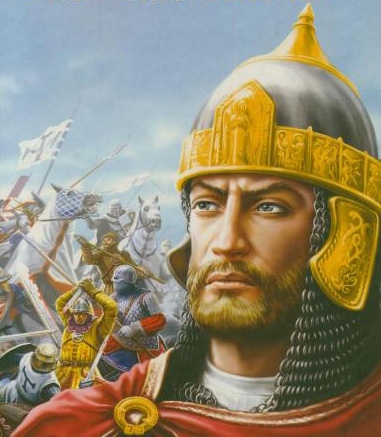 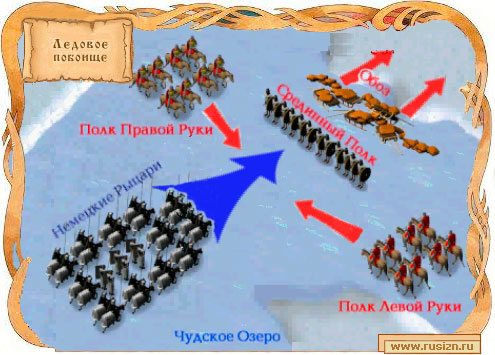 Александр Невский
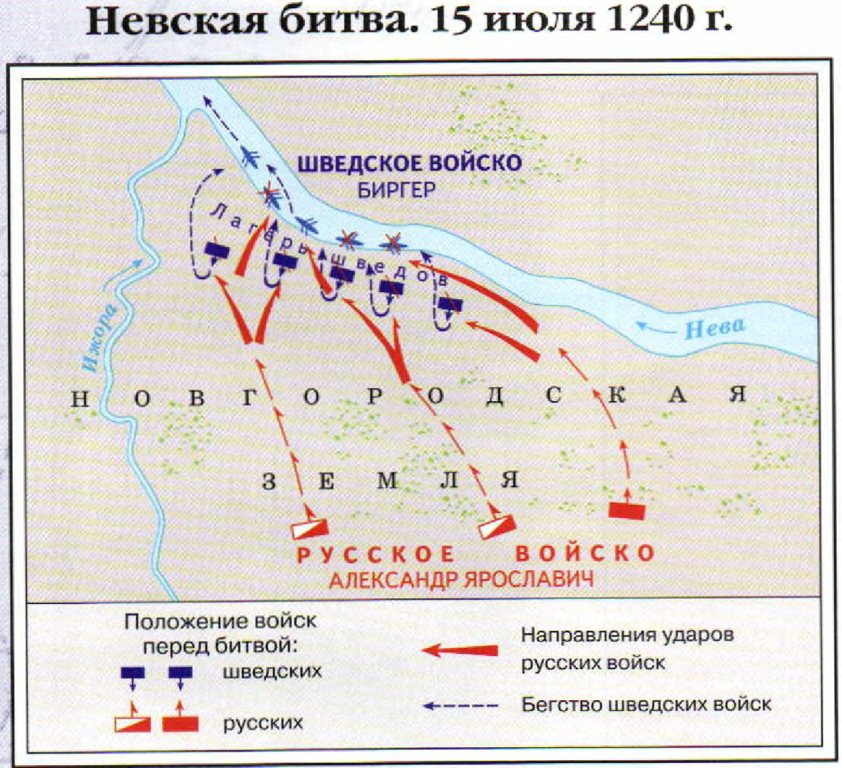 Битва на Чудском озере. 5 апреля 1242 г.
Организация русского войска в XIV – XV веках
С XIV века широкое применение в армии при обороне и осаде городов получили тараны и самострелы
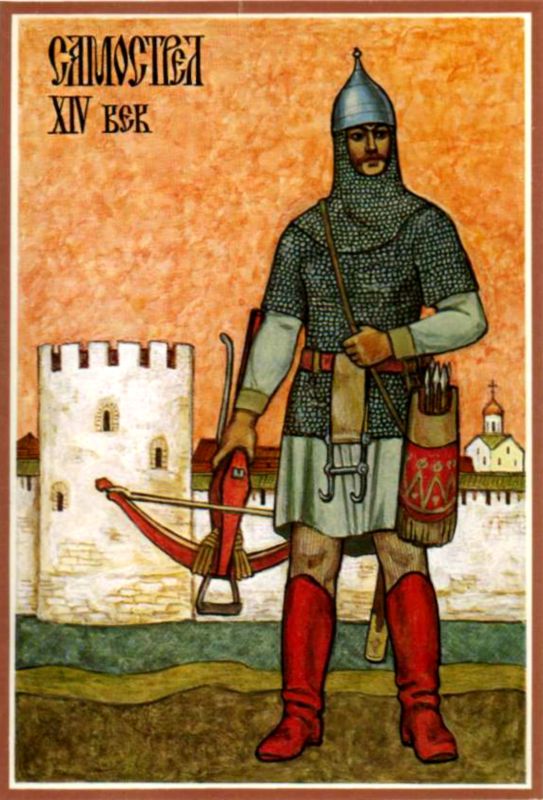 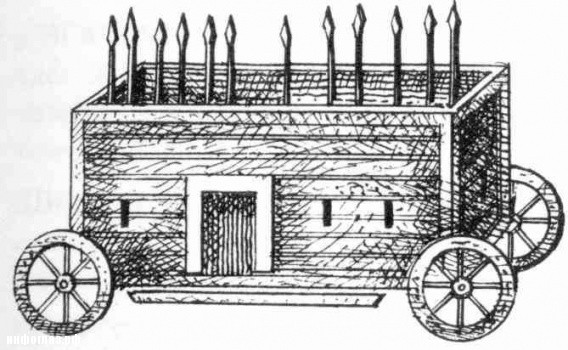 Вооружение XIV – XVI вв.
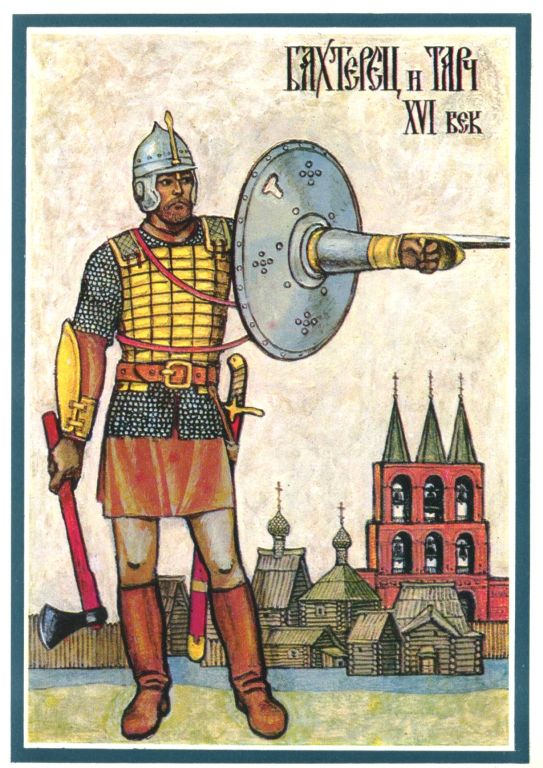 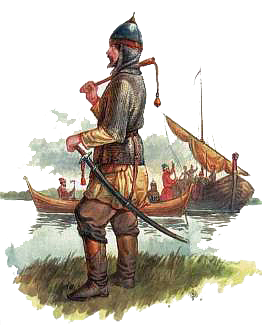 Воин с саблей и кистенем
Русское военное искусство XIV века
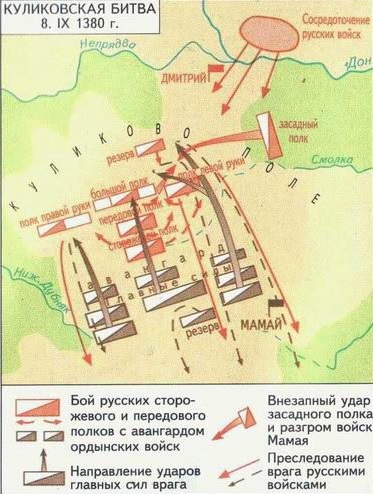 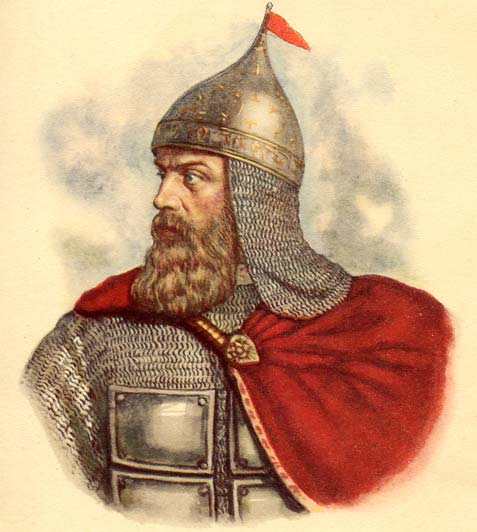 Дмитрий Донской
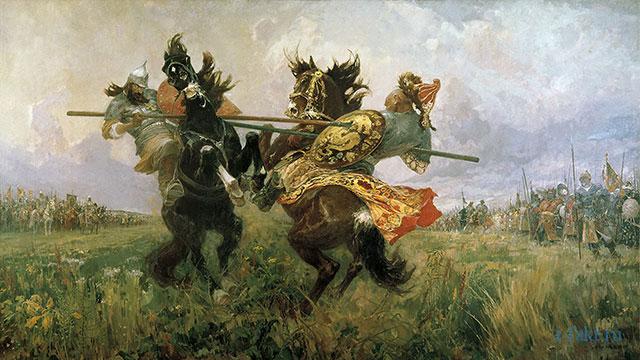 Военные реформы Ивана Грозного
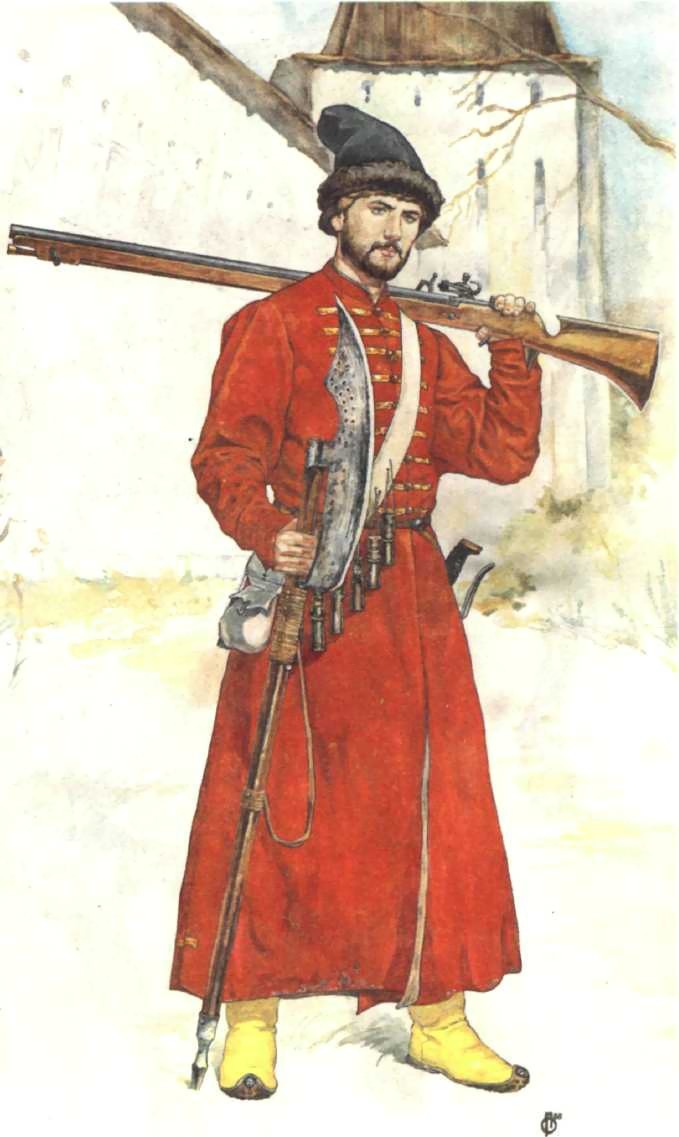 Создание стрелецкого войска
Введение «Уложения о службе»
Попытка создания «избранной тысячи»
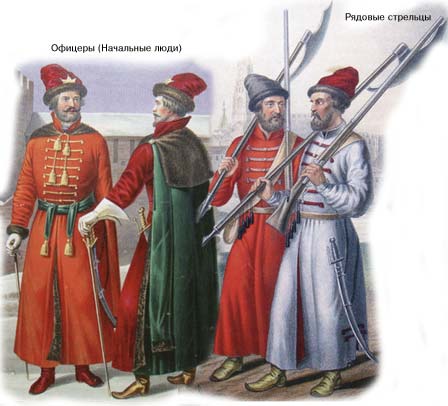 Русское оружие XIV – XVI вв.
Колющее оружие
Рубящее оружие
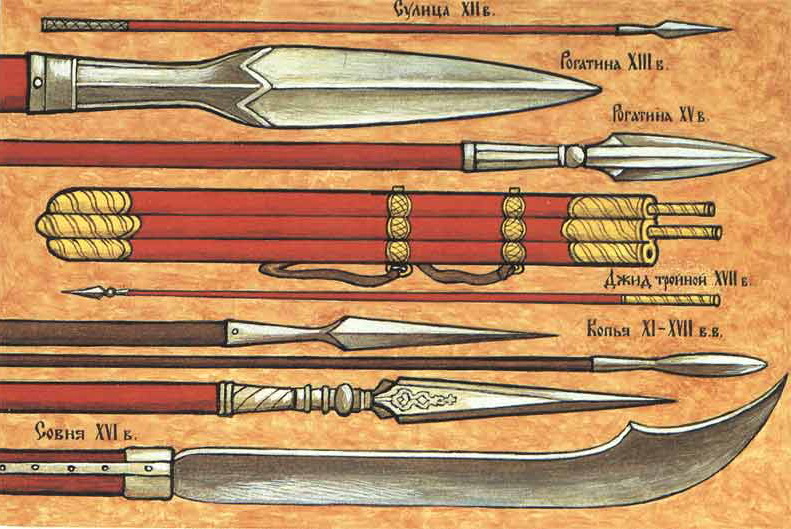 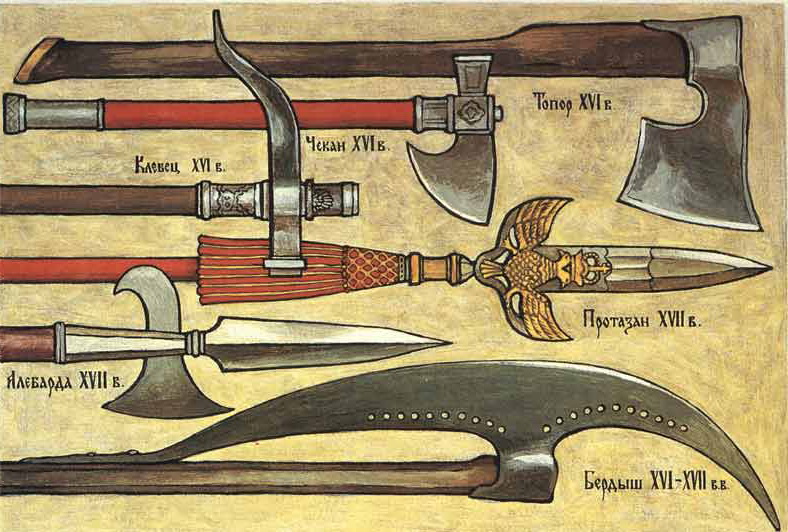 Русское оружие XIV – XVI вв.
Режущее оружие
Ударное оружие
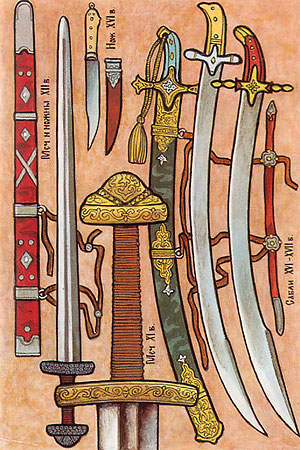 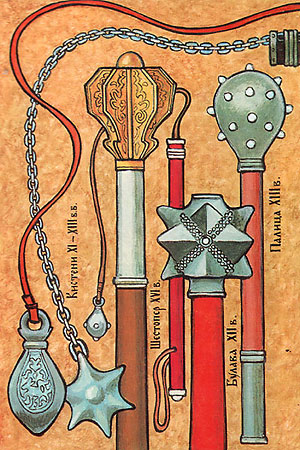 Военные реформы XVII века
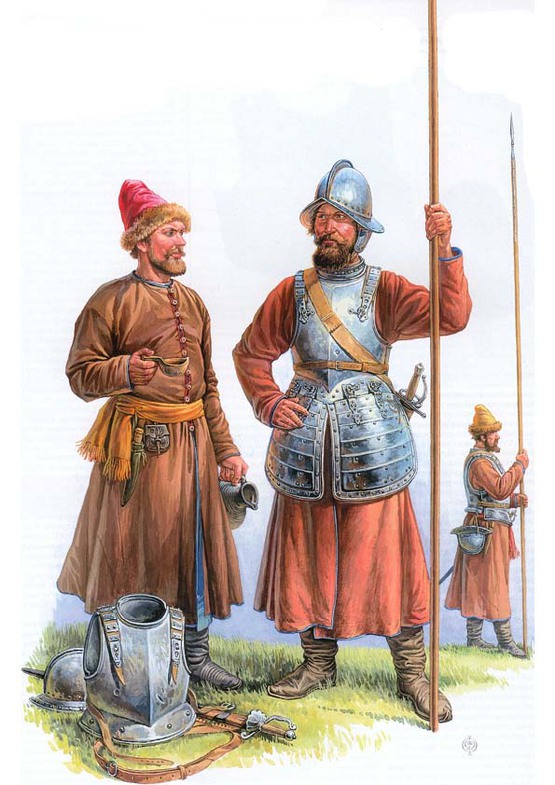 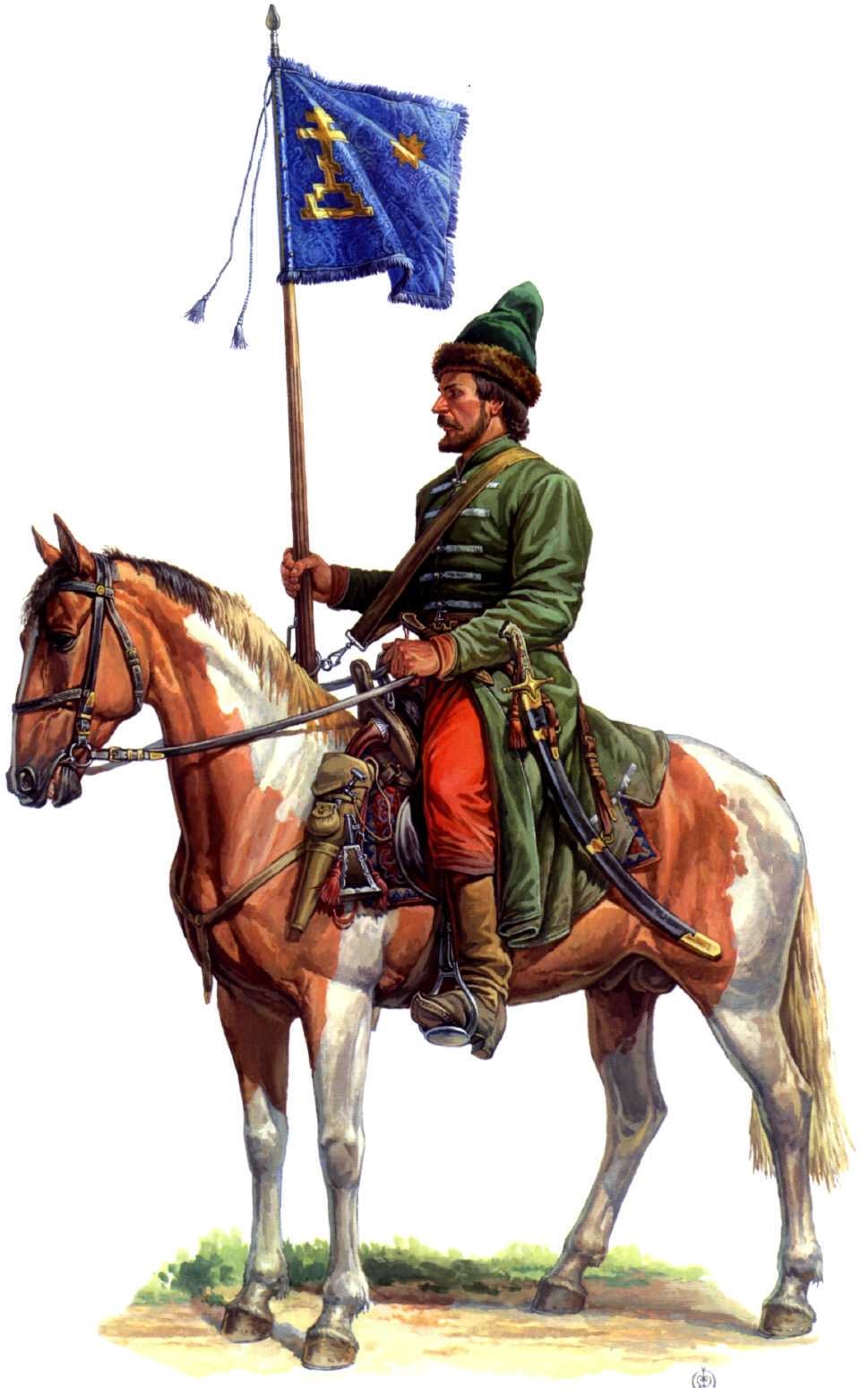 Военные реформы Петра Великого
1696 г. – создание военно-морского флота
1698 г. – роспуск стрелецких полков
1705 г. - введение рекрутской повинности
	Рекрутская повинность – способ набора войск, при котором податные сословия должны были поставлять солдат для пожизненной службы в армии.
Подготовка собственных офицерских кадров, которые начали службу в гвардейских полках
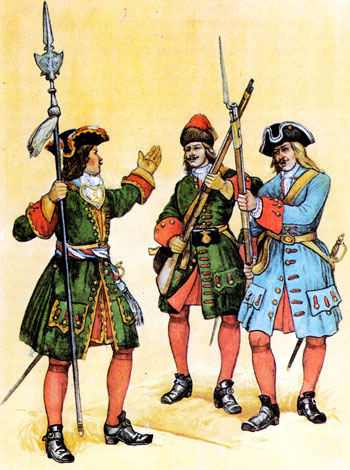 Создание военно-морского флота
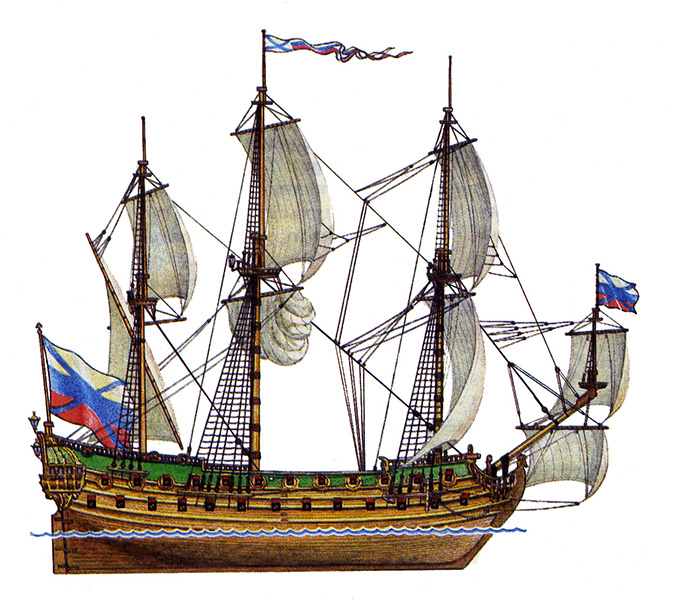 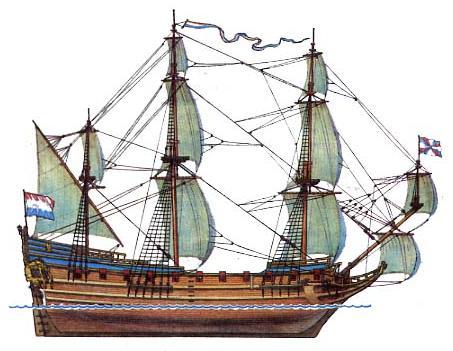 Линейный корабль, XVIII век
Фрегат, XVIII век
Русская армия в первой четверти 
XVIII века
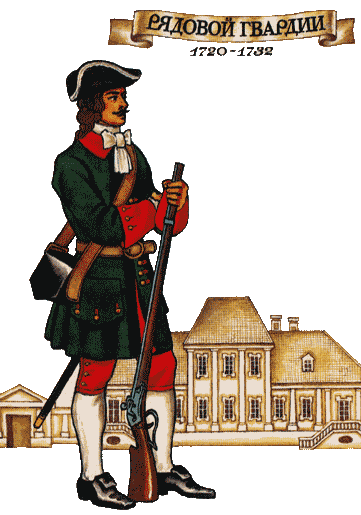 Создание регулярной армии из пехотных и кавалерийских полков с единым штабом, вооружением и обмундированием
 Ведение боевой подготовки по Военному уставу 1716 г. и Морскому уставу 1720 г.
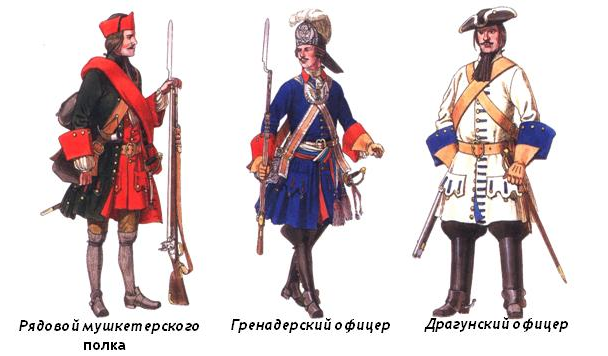 Боевой порядок русской армии 
в первой четверти XVIII века
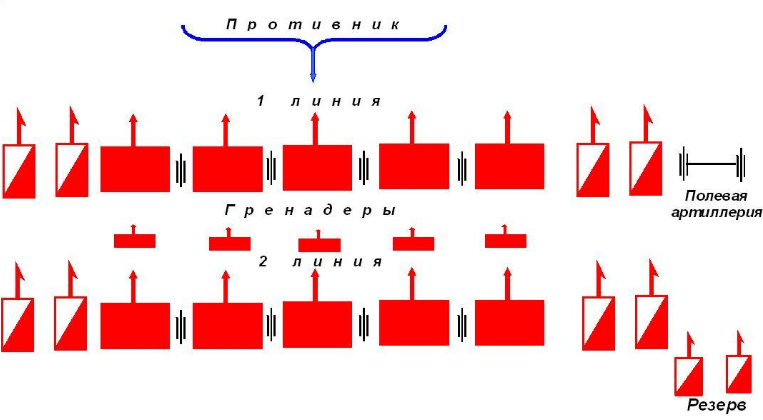 Русское военное искусство
первой четверти XVIII века
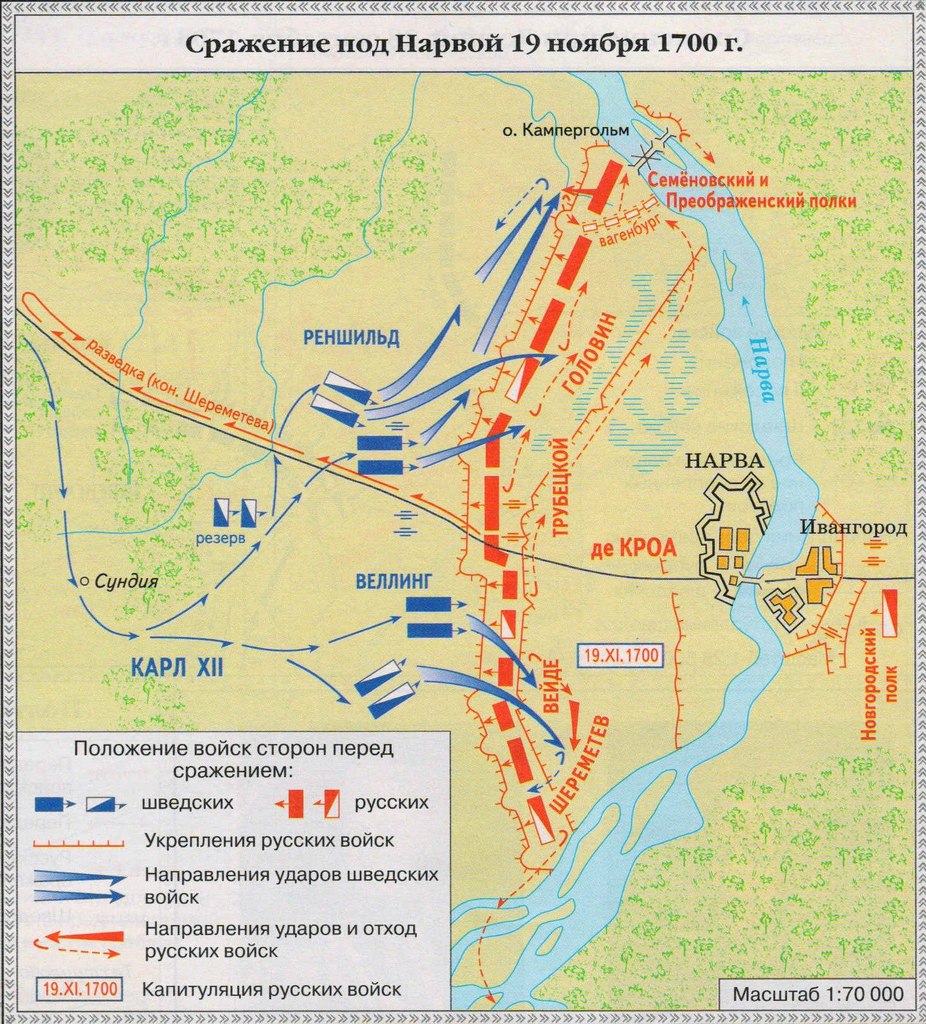 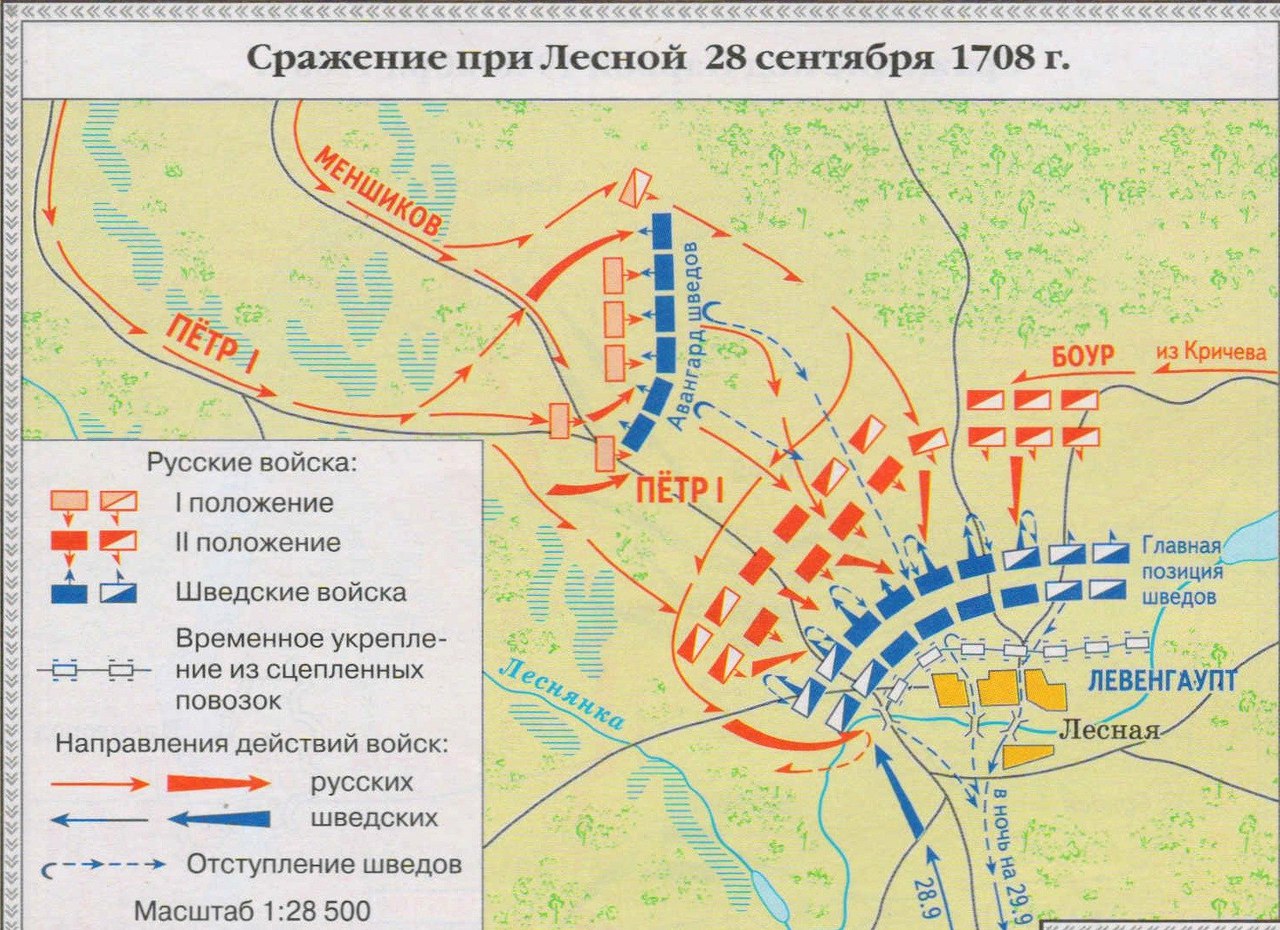 Русское военное искусство
первой четверти XVIII века
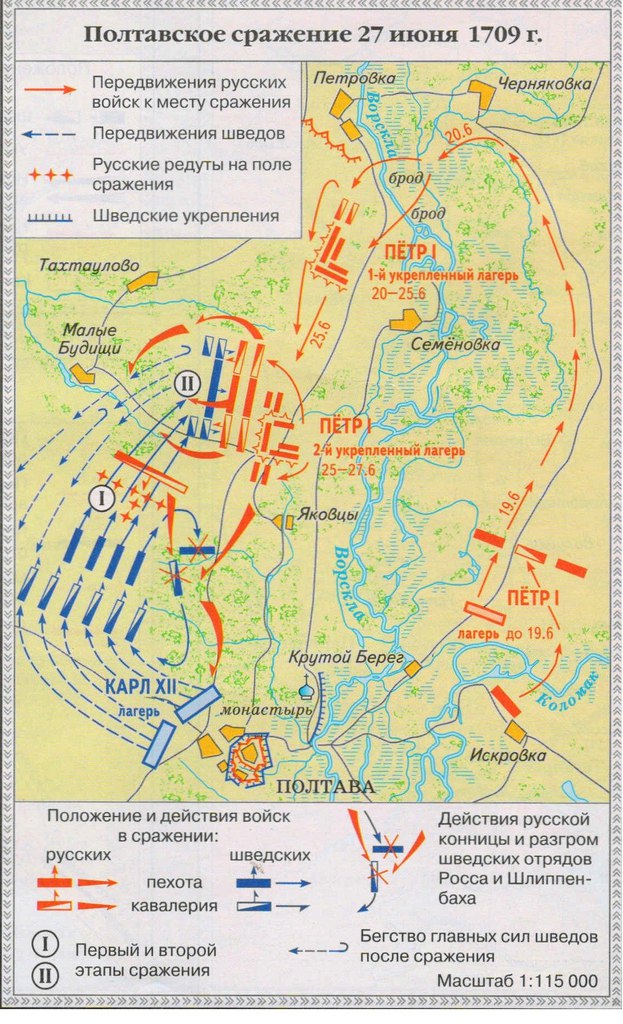 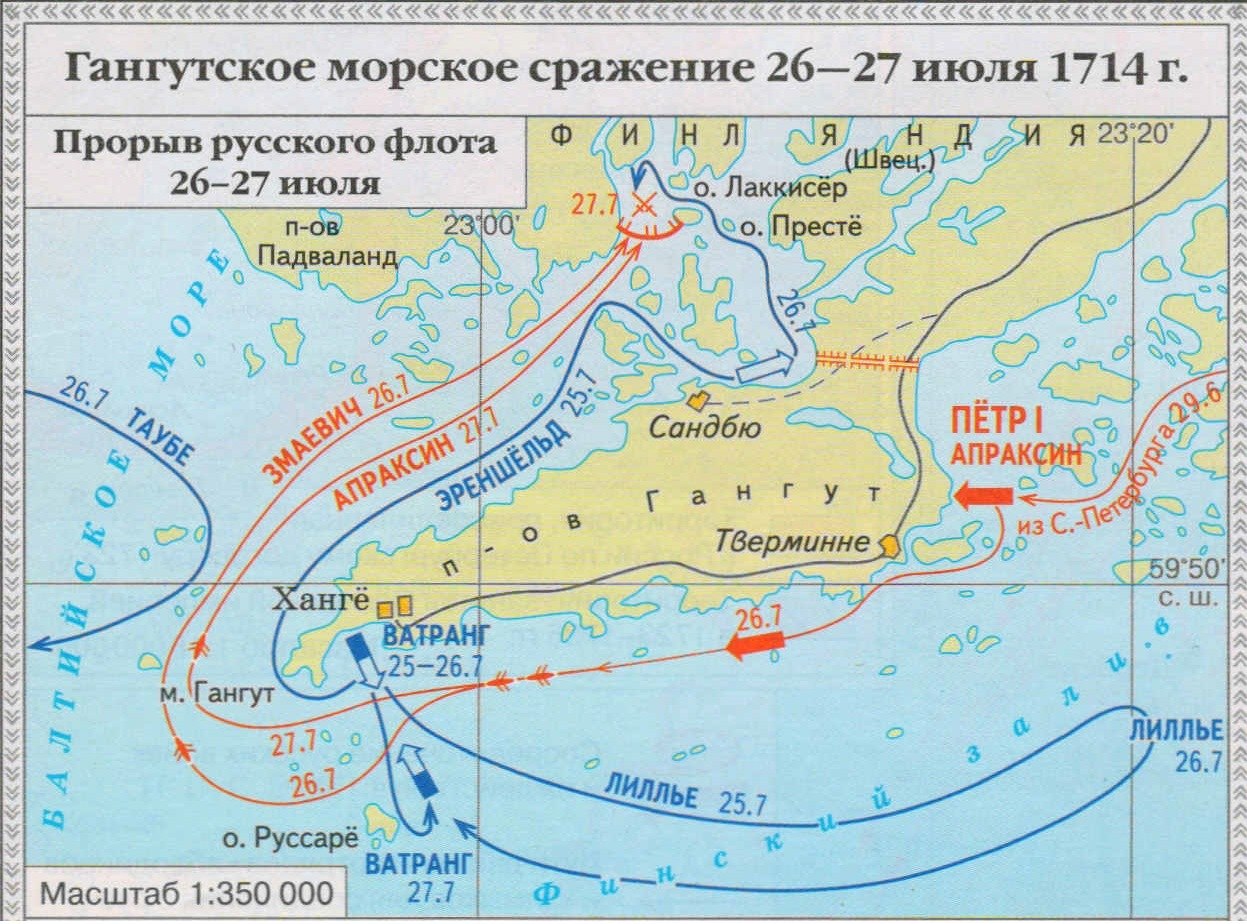 Русское военное искусство
второй половины XVIII века
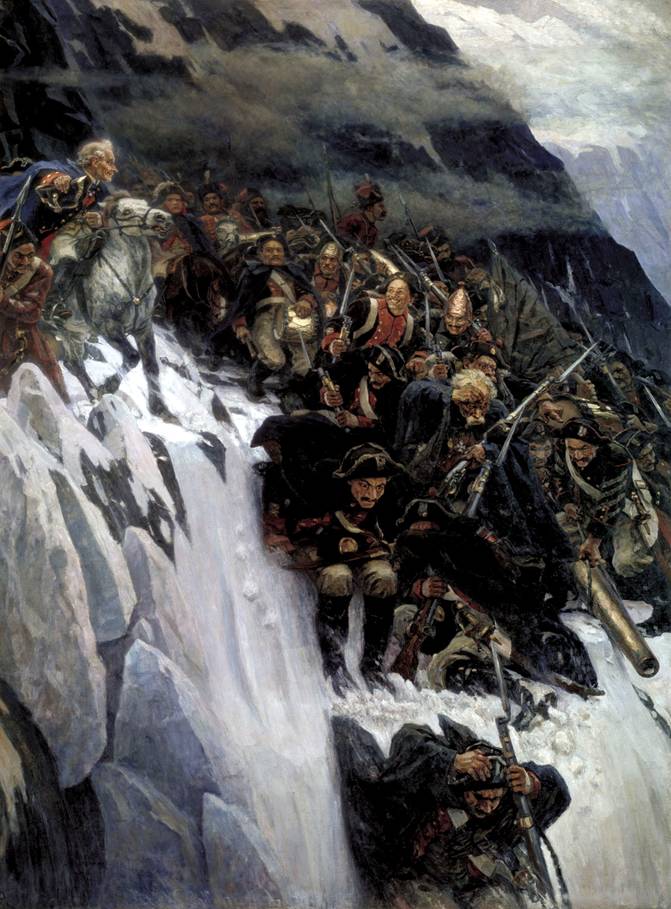 Победы А. В. Суворова
1787 г. – у крепости Кинбурн
1788 г. – взятие Очакова
1789 г. – у реки Рымник
1790 г. – взятие Измаила
1799 г. – Итальянский и Швейцарский походы
И. Суриков. Переход Суворова через Альпы.
Русское военное искусство
второй половины XVIII века
Из книги А. В. Суворова «Наука побеждать»
Береги пулю на три дня, а иногда и на целую кампанию, когда негде взять. Стреляй редко, да метко, штыком коли крепко. Пуля обмишулится, а штык не обмишулится. Пуля — дура, штык молодец!
Три атаки: в крыло, которое слабее. Крепкое крыло закрыто лесом — это немудрено: солдат проберется и болотом. Тяжелее через реку — без мосту не перебежишь. Атака в середину невыгодна, разве кавалерия хорошо рубить будет, а иначе самих сожмут. Атака в тыл очень хороша, только для небольшого корпуса, а армиею заходить тяжело.
Солдату надлежит быть здорову, храбру, тверду, решиму, справедливу, благочестиву. Молись Богу! От Него победа. Чудо-богатыри! Бог нас водит — Он нам генерал!
Слава, слава, слава!
Для кого, на ваш взгляд, была создана книга «Наука побеждать»? Почему она относительно легко запоминалась?
 Какую практическую пользу могло принести знание солдатами этой «Науки»?
 В чем, по вашему мнению, состоит главная идея этой книги?
Русское военное искусство
второй половины XVIII века
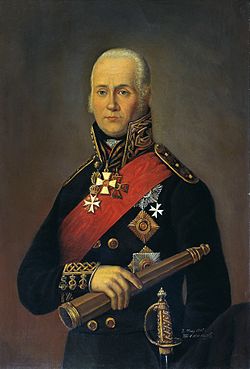 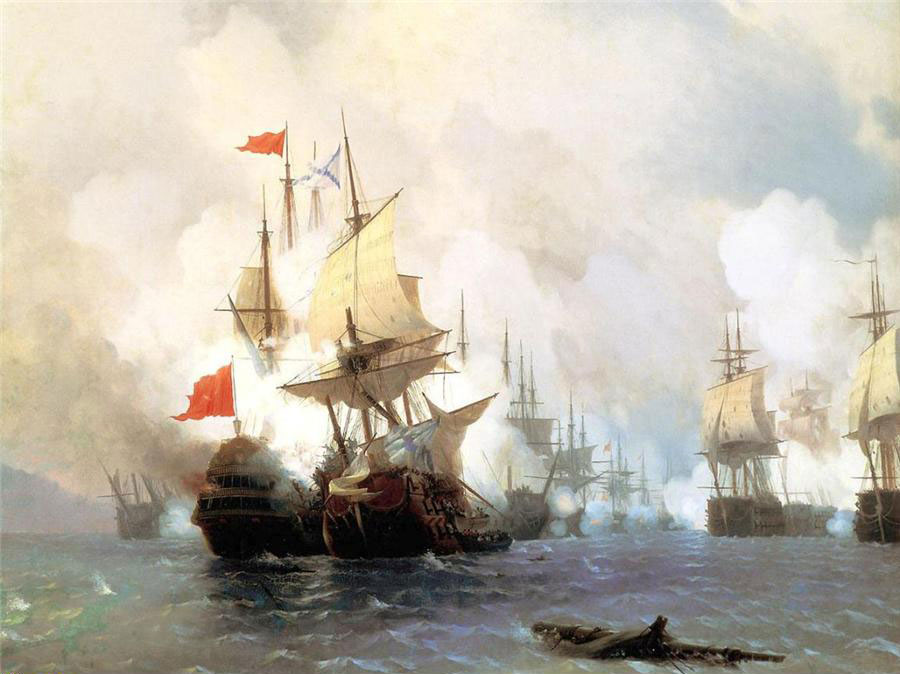 Федор Ушаков
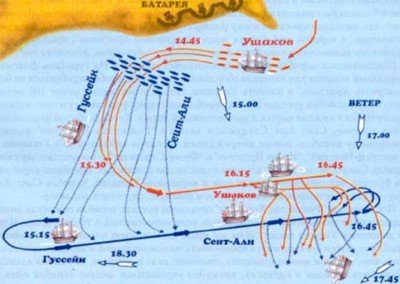 Сражение у мыса Калиакрия. 1791 г.
Сражение у острова Тендра. 1790 г.
Русское военное искусство XIХ века
Отечественная война 1812 г.
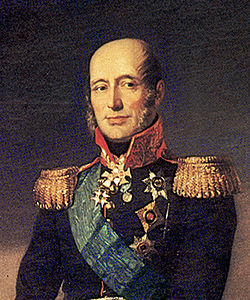 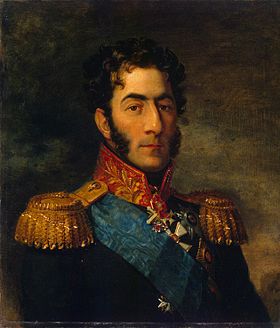 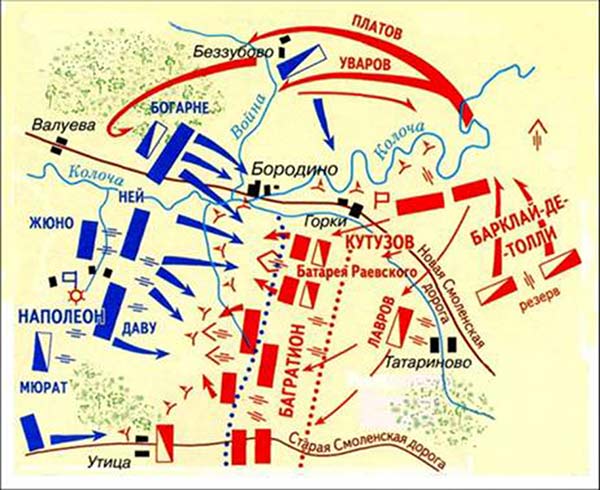 М. Б. Барклай де Толли
П. И. Багратион
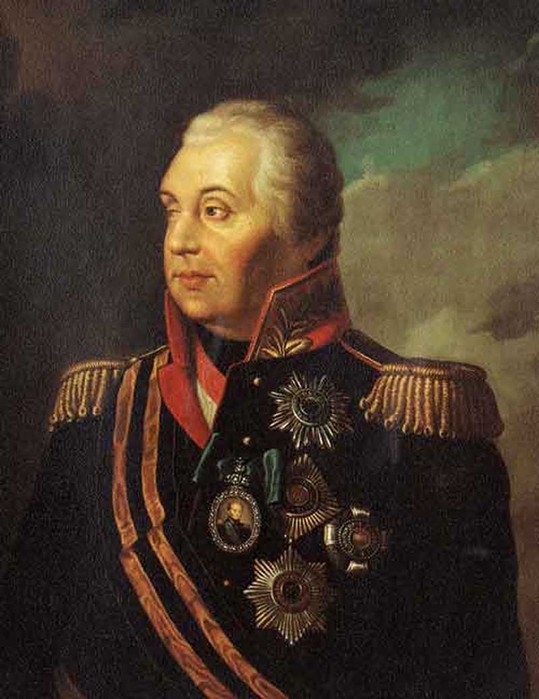 Бородинское сражение. 26 августа 1812 г.
М. И. Кутузов
Русское военное искусство XIХ века
Крымская война 1853 – 1856 гг.
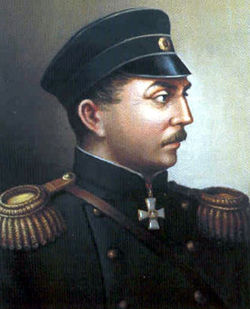 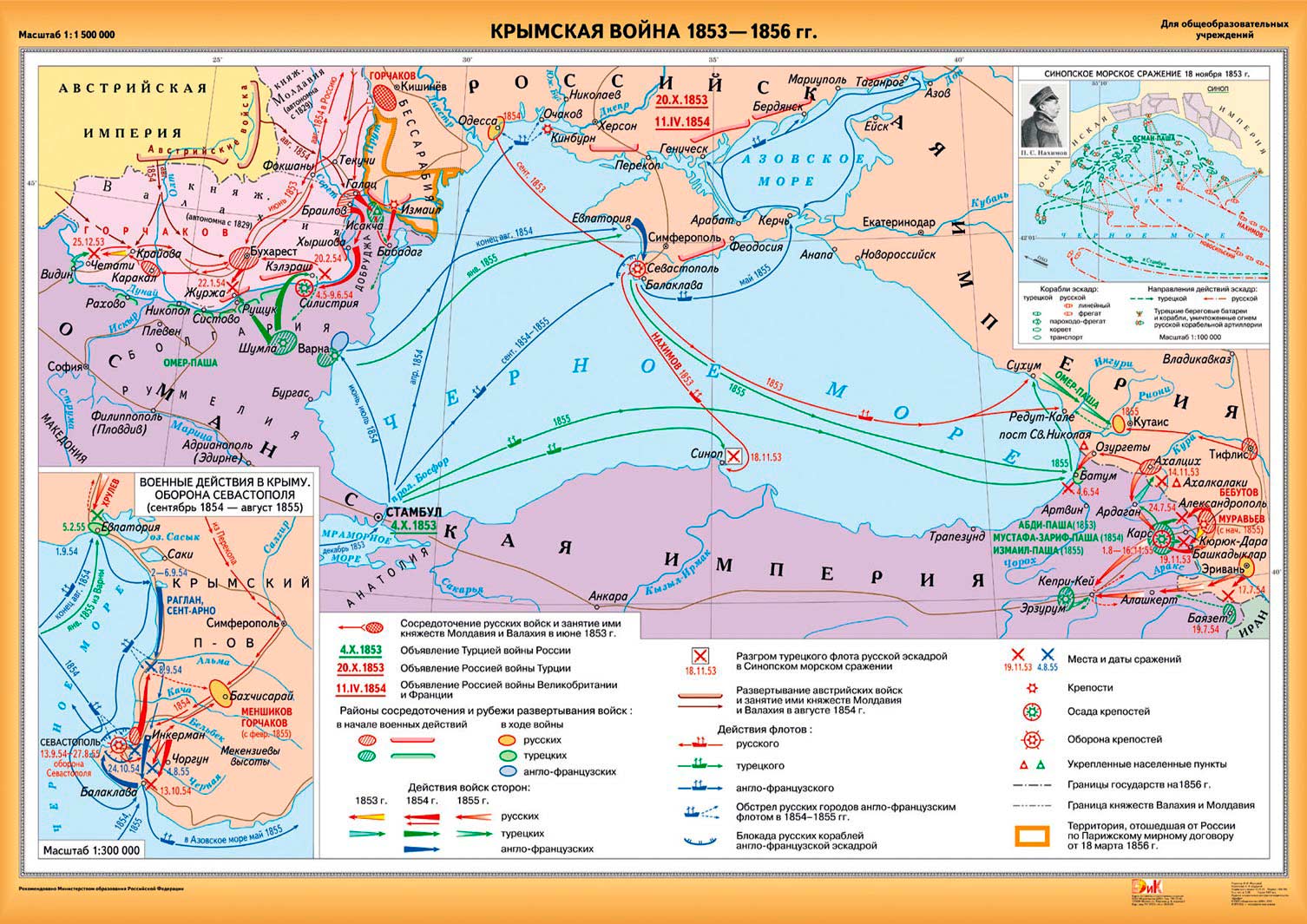 Павел Нахимов
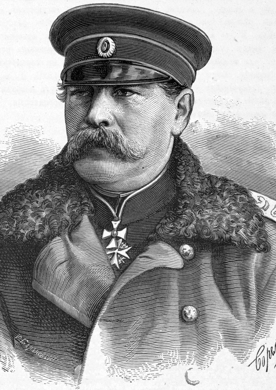 Эдуард Тотлебен
Военные реформы 1870-х гг.
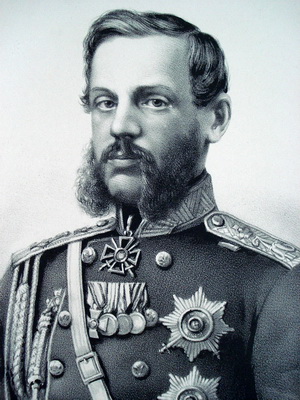 Введение всеобщей воинской повинности
Сокращение численности армии и срока службы
Создание системы военных округов
Расширение сети военных учебных заведений
Осуществление перевооружения армии
Дмитрий Милютин
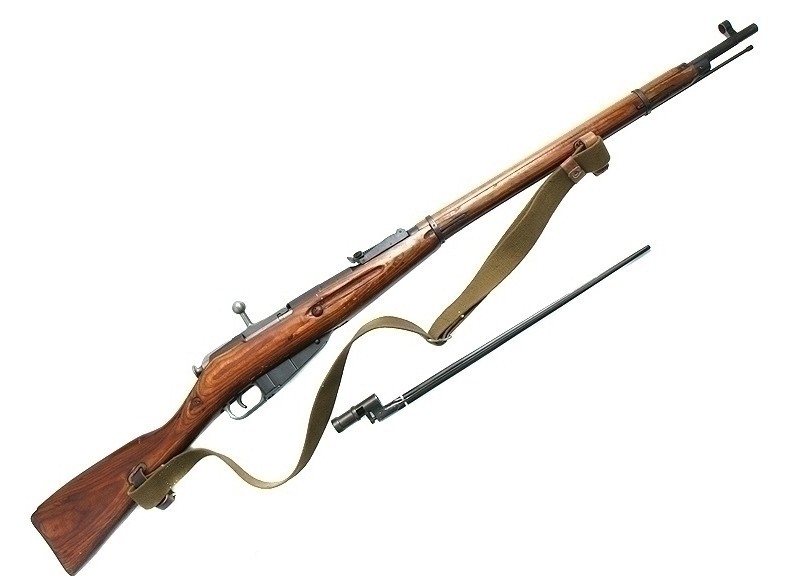 Винтовка Мосина
Военные реформы начала ХХ в.
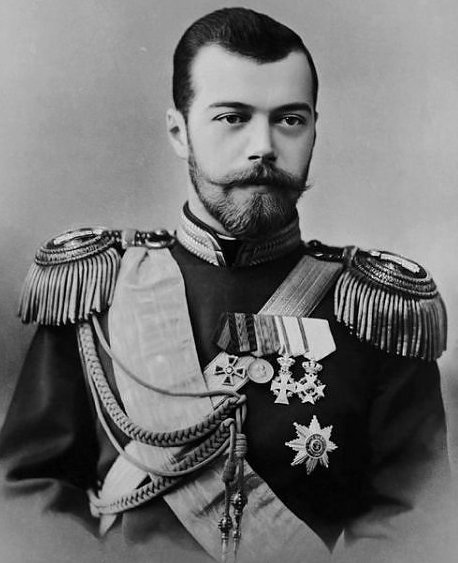 Введение территориальной системы комплектования войск
Сокращение срока службы
Создание корпусной и полевой артиллерии
Усиление инженерных войск
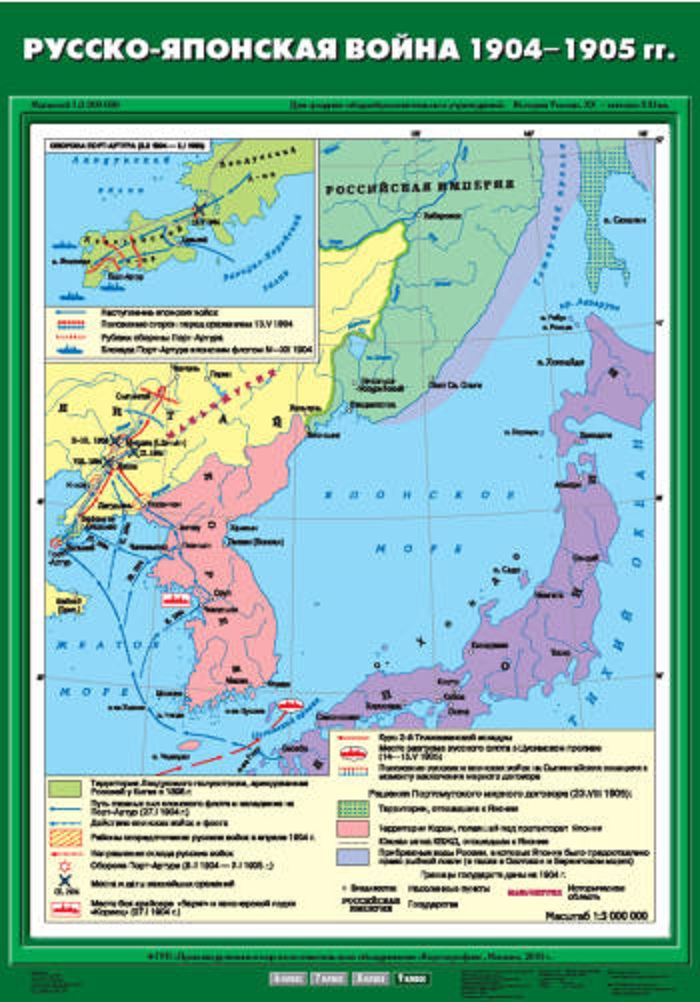 Николай II
Русское военное искусство начала XХ века
Первая мировая война 1914 – 1918 гг.
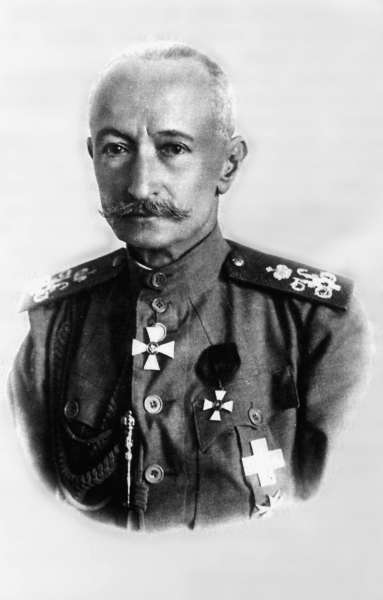 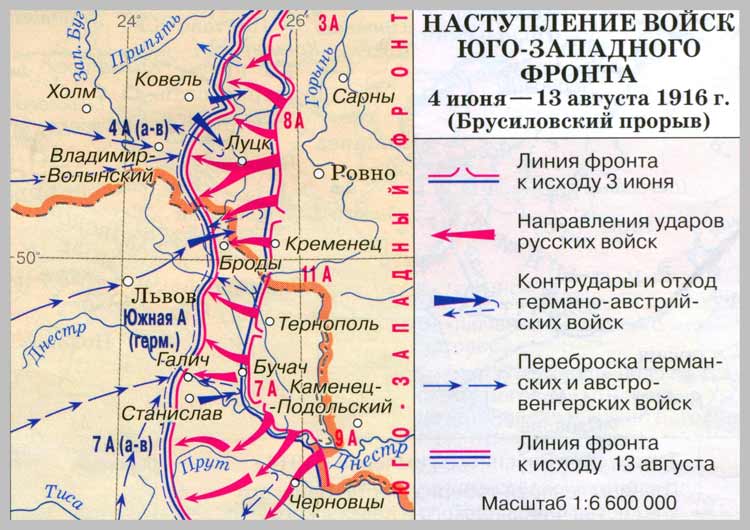 Алексей Брусилов
Создание Красной армии
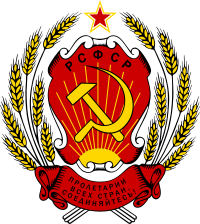 1918г. – декрет «Об организации Рабоче -Крестьянской Красной Армии»
Днем рождения Красной Армии считается 23 февраля 1918г. (отражение КА нападения германских войск под Нарвой)
1918г. – декрет «Об организации Социалистического Рабоче- Крестьянского Красного Флота»
Красная армия
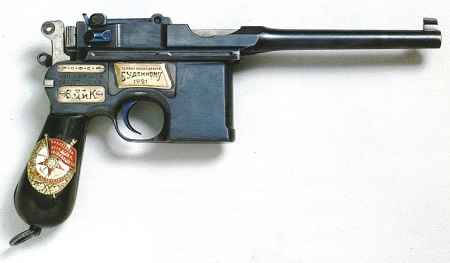 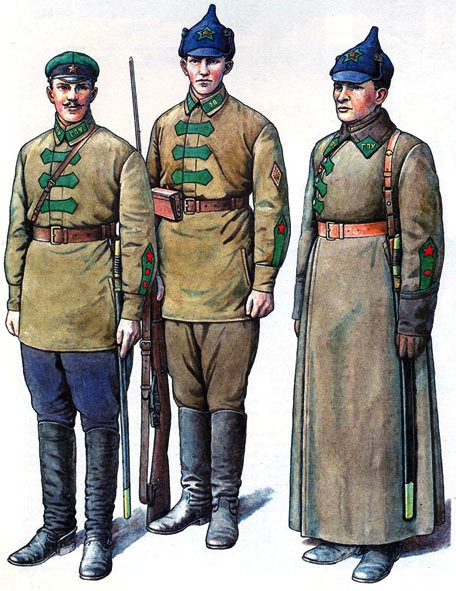 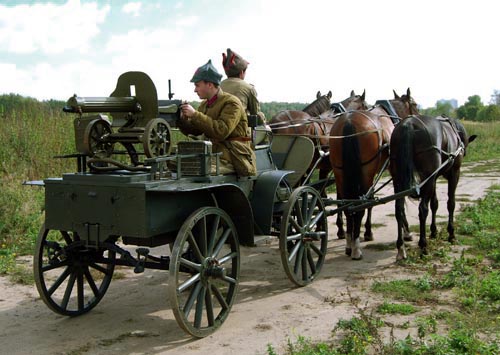 Создание Советской армии
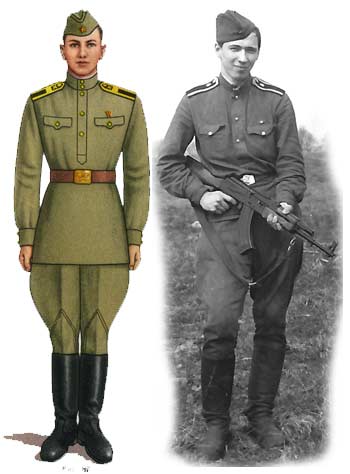 В 1946 – 1991 гг. вооруженные силы СССР именовались Советской армией.
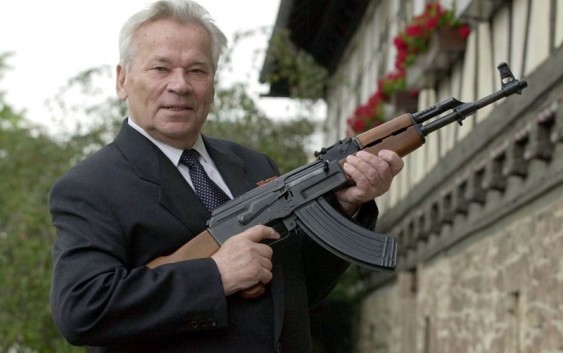 Создание Вооруженных Сил РФ
Вооруженные Силы России были образованы 7 мая 1992 г. указом Президента РФ
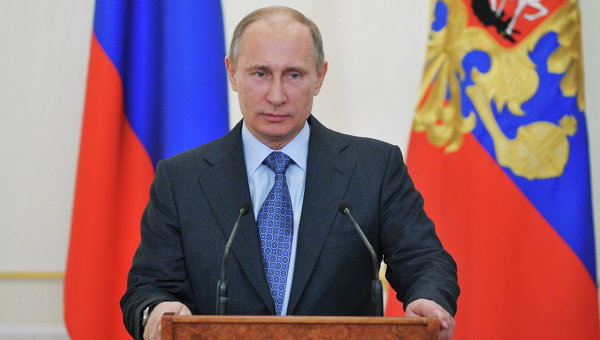 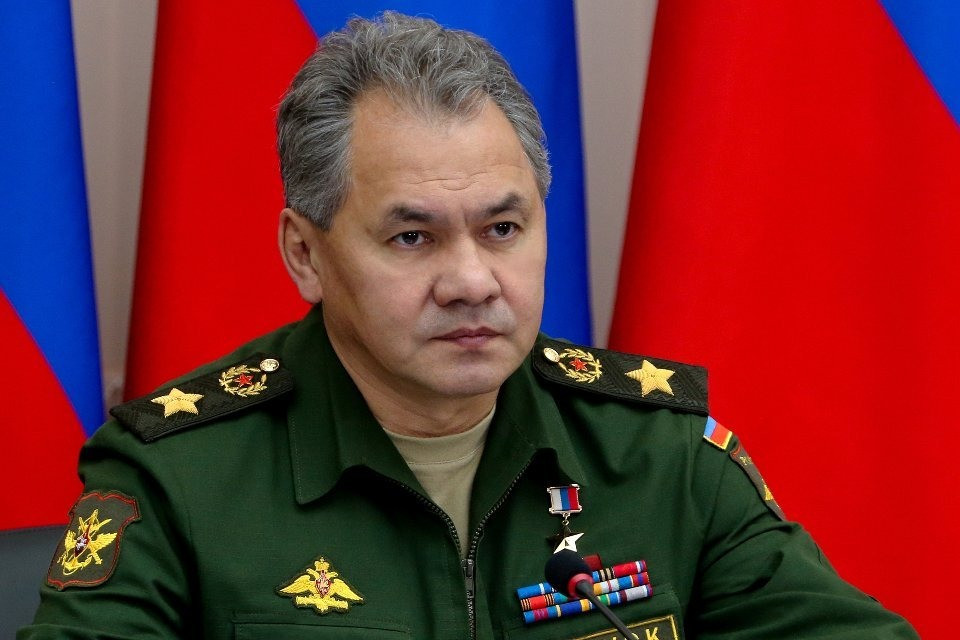 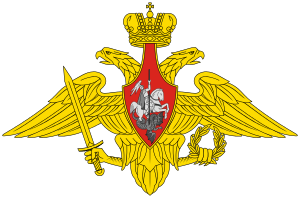 Назначение, организация и структура Вооруженных Сил РФ
Вооруженные силы Российской Федерации (ВС России) – государственная  военная организация  РФ,  предназначенная  для отражения агрессии, направленной против России, для вооруженной защиты целостности и неприкосновенности ее территории, а также для выполнения задач в соответствии с международными договорами РФ.
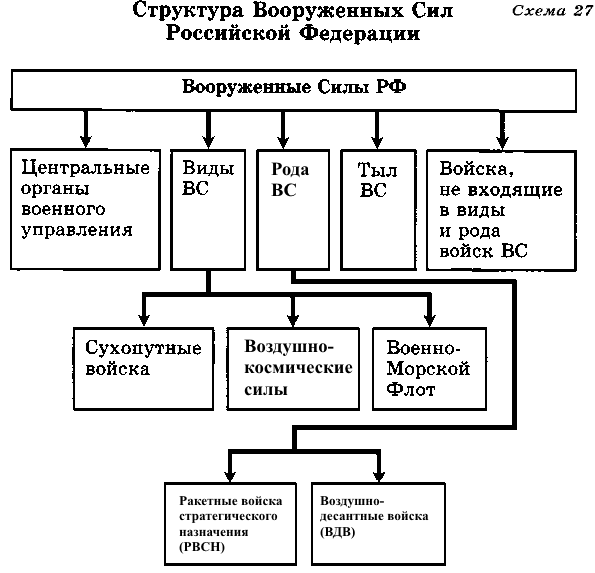 Назначение, организация и структура Вооруженных Сил РФ
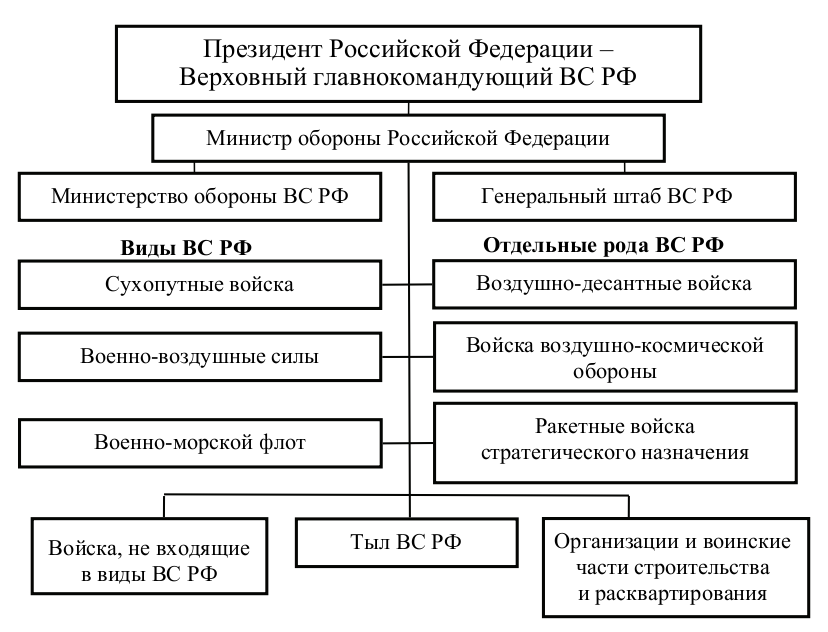 Назначение, организация и структура Сухопутных войск   ВС РФ
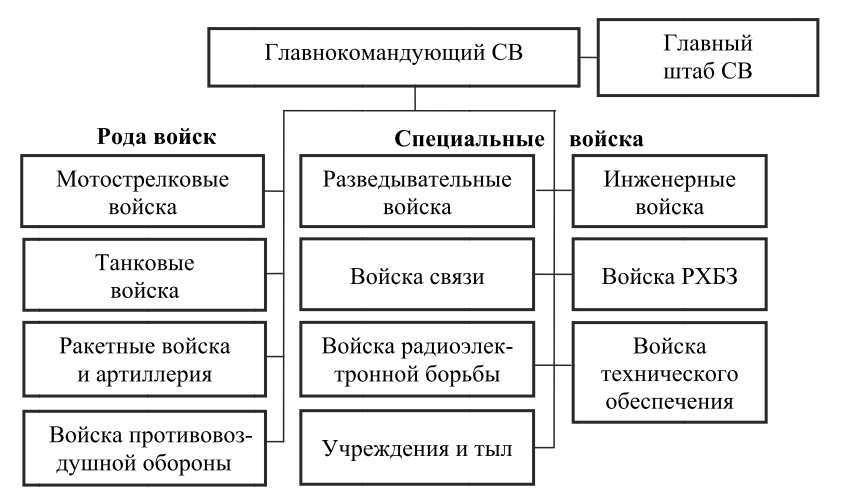 Выводы
Вооруженные силы — это вооруженная организация государства, одно из важнейших орудий политической власти. 
До начала XX в. вооруженные силы большинства стран состояли из сухопутной армии и флота. Современные вооруженные силы государств состоят из различных их видов, органов военного управления, тыла и других военных организаций.
Вооруженные силы играют важную роль в обеспечении национальной безопасности страны, защите государственных границ,  воздушного пространства, подводной среды, суши и моря.